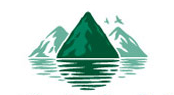 农夫山泉模版设计
2015
目录
CONTENTS
1
品牌介绍
2
产品介绍
3
价格策略
4
渠道政策
目录
1
品牌介绍
目录
更多精品PPT资源尽在—优页PPT！
www.youyedoc.com
PPT模板下载：www.youyedoc.com/moban/              节日PPT模板：www.youyedoc.com/jieri/
PPT背景图片：www.youyedoc.com/beijing/               PPT图表下载：www.youyedoc.com/tubiao/
PPT素材下载： www.youyedoc.com/sucai/                 PPT教程下载：www.youyedoc.com/jiaocheng/